Обзор методической литературы, 
интернет-информации
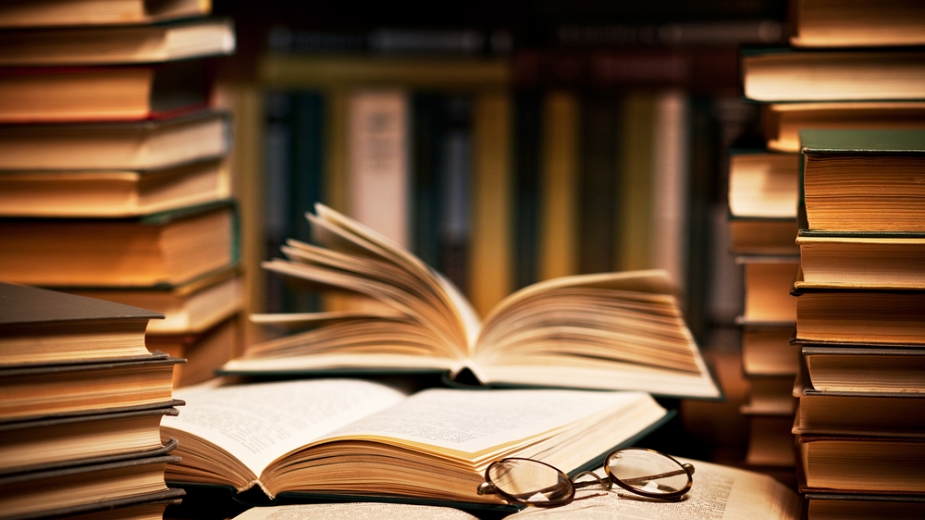 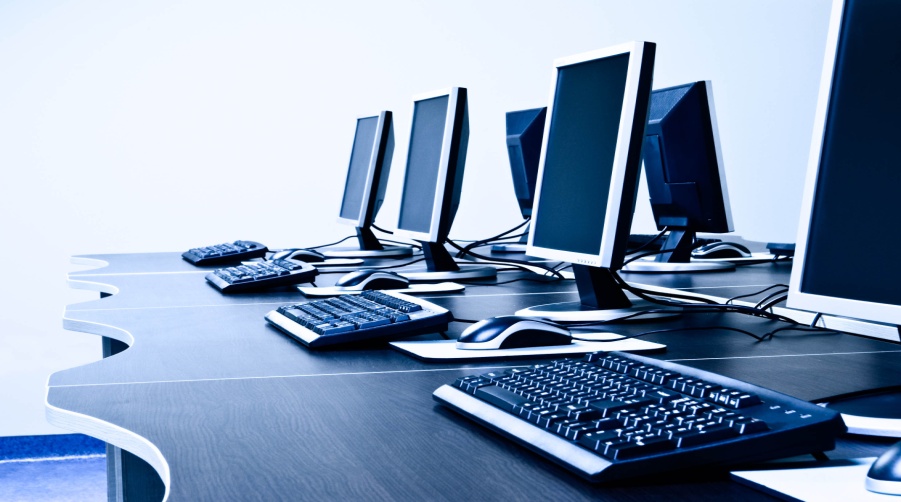 Воспитатель: Страшко Светлана Павловна
Интернет ресурсы – это незаменимая вещь сегодня. Пусть некоторые называют интернет «помойкой», но при должном подходе эта помойка превращается в золотое дно. Порывшись, можно отыскать алмазы, главное знать, где и как искать.
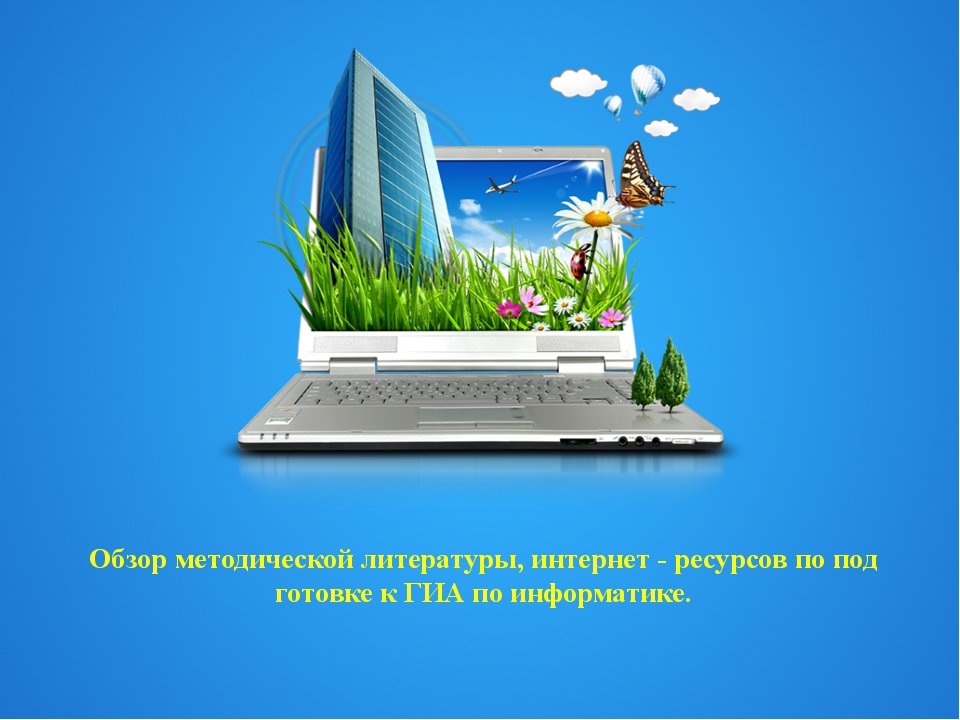 Вам нужен материал, так как на носу очередной месячник. Где его взять? Сходить в библиотеку, выбрать соответствующую книжку или полистать подшивки газет и журналов. Правильно. Но это устаревший способ добычи информации. Сегодня есть более продуктивный: войти в Интернет и набрать нужный запрос и найти адрес сайта, содержащего  полезную информацию.
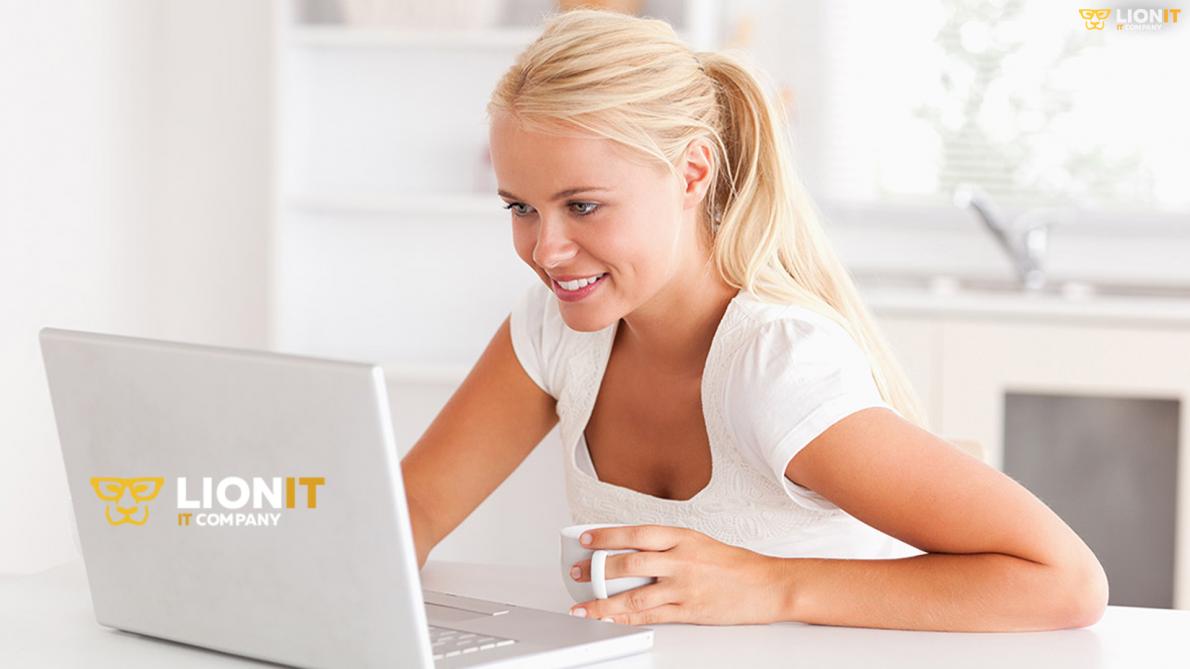 Ориентироваться во множестве ресурсов Вам поможет Каталог образовательных ресурсов сети «Интернет» - http://catalog.iot.ru - где собрано и классифицировано более 650 интернет-ресурсов по образованию. 
Портал «Российское образование -http://www.edu.ru содержит информацию о Интернет-ресурсах, ссылки на законы, стандарты и документы, регламентирующие образовательную деятельность.
Полезная информация
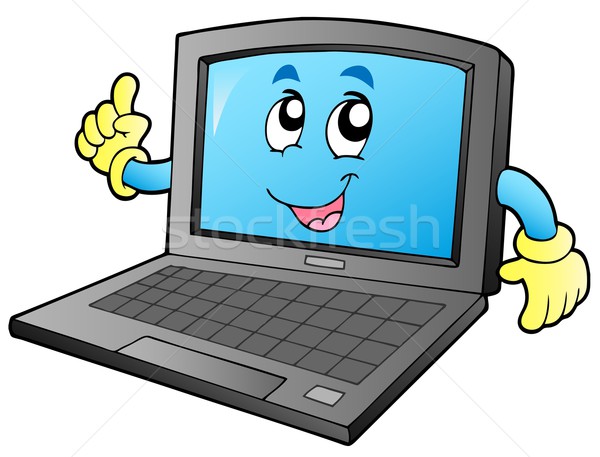 Единая коллекция  http://school-collection.edu.ru –Здесь имеется возможность найти любой материал по интересующей Вас теме в различном формате – тексты и иллюстрации, звуковые файлы и видеофрагменты. 
Электронные версии газеты «Начальная школа» Издательского дома «Первое сентября» находятся на сайте http://nsc.1september.ru. Здесь представлены все рубрики газет «Традиционная школа», «Учителю на заметку»,  «Коррекционно-развивающее обучение», «Учимся играя» и др. 
На сервере «Открытый мир» http://www.openworld.ru в разделе «Мир знаний» размещены полнотекстовые версии журнала «Начальная школа». 
http://www.obruch.msk.ru - сайт журнала «Обруч» («Образование, ребенок, ученик») содержит материалы по темам «Преемственность детского сада и начальной школы», «Дети и здоровье», «Новые программы для детского сада и начальной школы», «Познавательное развитие и развивающее обучение», «Сценарии праздников и развлечения», «Информация о новых книгах», «Методические пособия для педагогов и учителей», «Развивающие книги и учебники для детей». 
Свой сайт имеет и популярный детский литературно-художественный журнал «Мурзилка» - http://www.murzilka.km.ru. В журнале печатаются сказки, рассказы, пьесы, стихи. Его номера содержат конкурсы, викторины, самоделки, а также материалы, дополняющие программу начальной школы, рекомендованные Министерством образования и науки РФ.
Полезная информация
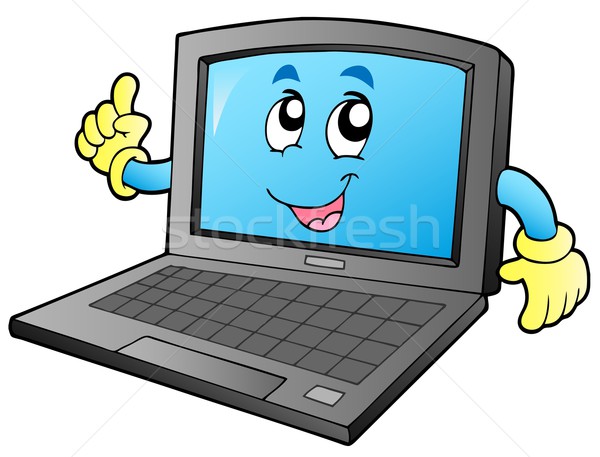 http://www.informica.ru/windows/magaz/higher/higher.html–Научно-педагогический журнал Министерства Образования и Науки Российской Федерации.
http://periodika.websib.ru – Педагогическая периодика: каталог статей российской образовательной прессы.
http://www.vestnik.edu.ru – «Вестник образования».
http://dob.1september.ru – Газета «Дошкольное образование».
http://www.1september.ru – «Первое сентября». Сервер педагогических изданий.
http://www.ug.ru – «Учительская газета».
http://www.obruch.ru-электронный журнал «Обруч»
http://www.detgazeta.ru – «Детская газета».
http://zerno.narod.ru – «Зёрнышко». Цветной христианский журнал.
http://www.kindereducation.com – «Дошколёнок».
http://www.lazur.ru/anons/cvirel/cvirel4.html – «Свирель». Детский экологический журнал.
http://www.cofe.ru/read-ka – «Почитай-ка».
http://www.solnet.ee/sol – «Солнышко».
Электронная периодика
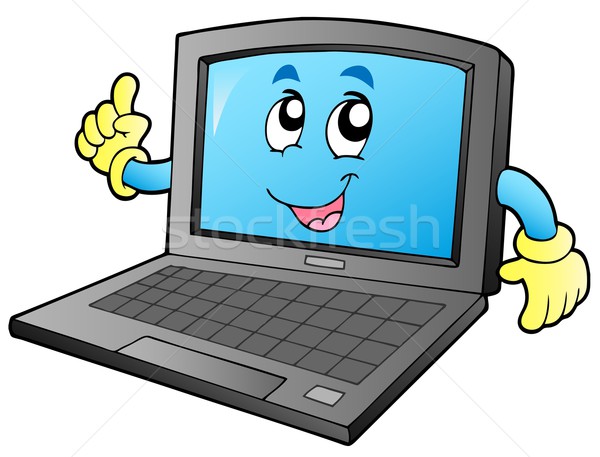 Сайт «Педагогическая планета»

«Учителю.net»

Материалы, разработки, уроки, презентации, советы учителю

«Приглашаем На Урок.RU»

Разработки уроков, классные часы, внеклассные мероприятия, в помощь учителю.

Nachalka.com — сайт для детей, родителей, учителей начальной школы


Журнал «Педагогический мир»

Журнал «Начальная школа»

Информационно развлекательный 

детский сайт РАСТУ.РУ.

Сайт для учителей, родителей, детей.

Все для учителей начальной школы
Сайты для  воспитателей и учителей
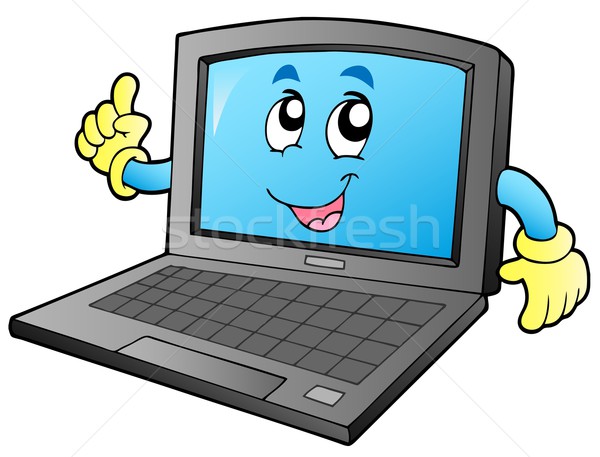 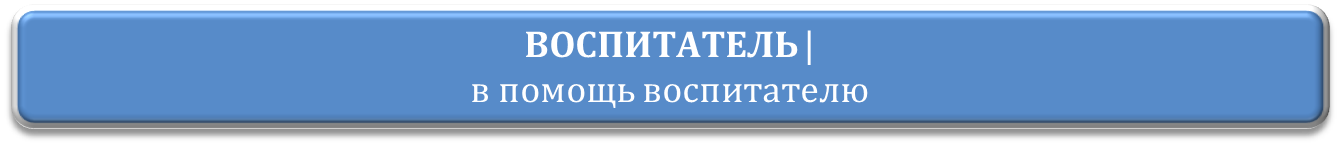 «Детский мир» - Весёлый детский сайт. Программа «Раскрась-ка!» поможет превратить рисунки для раскрашивания в шедевры, выучить азбуку и цифры, создавать рисунки и весело, с пользой проводить время. Здесь  можно скачать 42 альбома, в которых более 850 раскрасок.
http://detskiy-mir.net
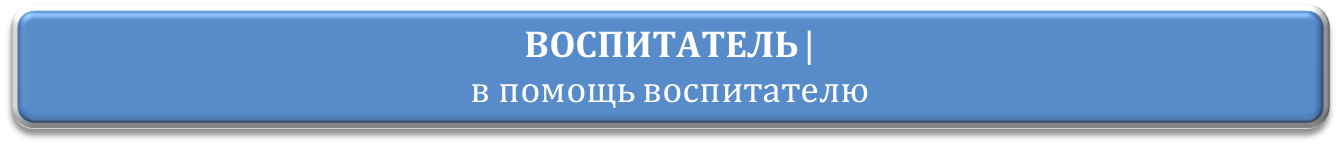 Этот сайт методическая копилка учителя, воспитателя, родителя.  Здесь весёлые обучающие стихотворения, загадки, шарады, ребусы, викторины, тесты и игровые задания праздников, конкурсов и различных досуговых мероприятий
http://zanimatika.narod.ru/index.htm
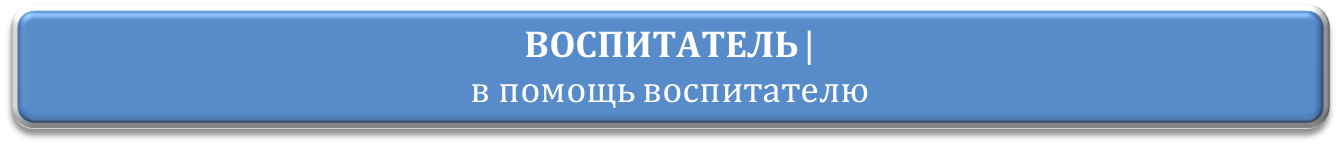 Сайт «Детские презентации» 
Здесь можно увидеть презентации созданные детьми и их взгляд на такие такие темы как: 
«Отмените войну»
«Моя мама» и мн. др.
http://viki.rdf.ru/item/641/
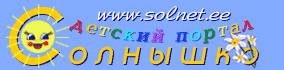 Стихи
Загадки
Ребусы
Кроссворды
Пословицы
Раскраски
Песни
Уроки этикета
Умелые ручки
http://www.solnet.EE
ВОСПИТАТЕЛЬ | 
в помощь воспитателю
В разделе "День природы" собраны некоторые эко-конкурсы, эко-игры, экологические проекты младших школьников. Также есть раздел экологических советов. В нем даны рекомендации по бережному отношению к природе, по тому, что можно сделать для того, чтобы вокруг стало светлее. Этот ресурс полезен не только детям, но и классным руководителям, учителям биологии, экологии, руководителям кружков
http://zerkalenok.ru
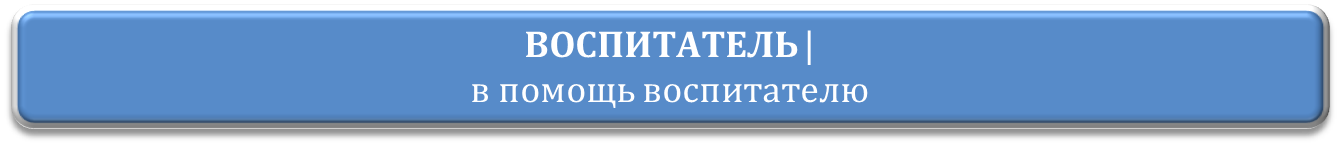 Здесь вы найдете огромное количество занимательных заданий из книги И. Г. Сухина "Новые 500 загадок - 70 кроссвордов«, загадки-шутки в кроссвордах, предназначены для детей 5-12 лет.
http://suhin.narod.ru/zag1.htm
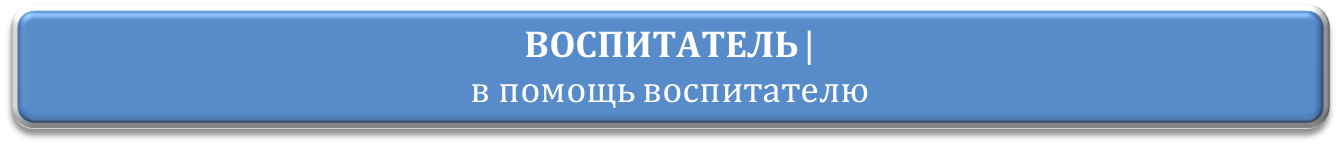 Издание созданное  для развития кругозора детей. Более 2500 ответов на самые разные вопросы. 
Например : 
 Что такое град?
Что такое луна?
Из чего сделан песок ?и.т.д,
http://potomy.ru - «Потому.ру
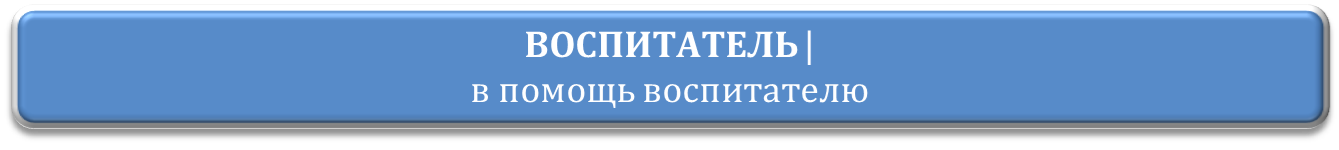 «Костер» журнал для подростков,  где вы можете найти огромное количество разработок на различную тематику.
Например 
– Искусство общения
-Стихи о войне
- Герои неземных стихий
- Загадки
- Шарады и многое другое
http://www.kostyor.ru/tales
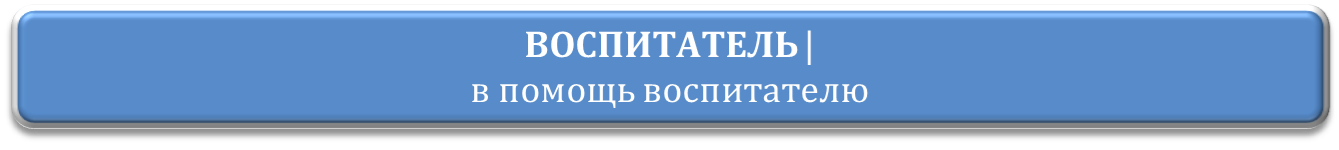 «Манеры.Ру» на этом сайте вы можете найти интересные разработки по тематике «этикет»
http://www.manners.ru.
Спасибо за внимание!
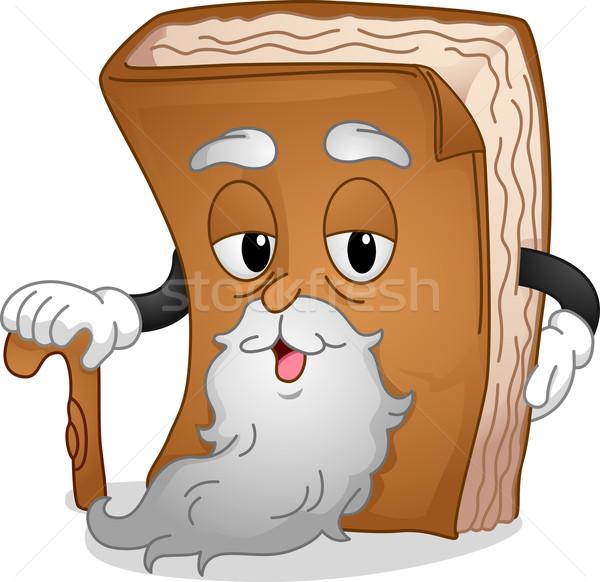 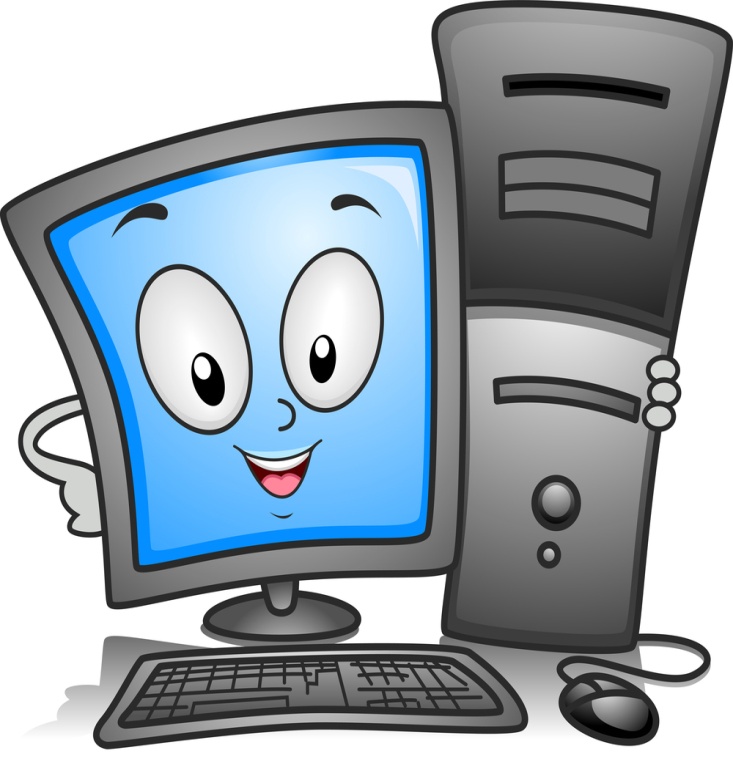